Change Liaison Meeting
February 3rd, 2021
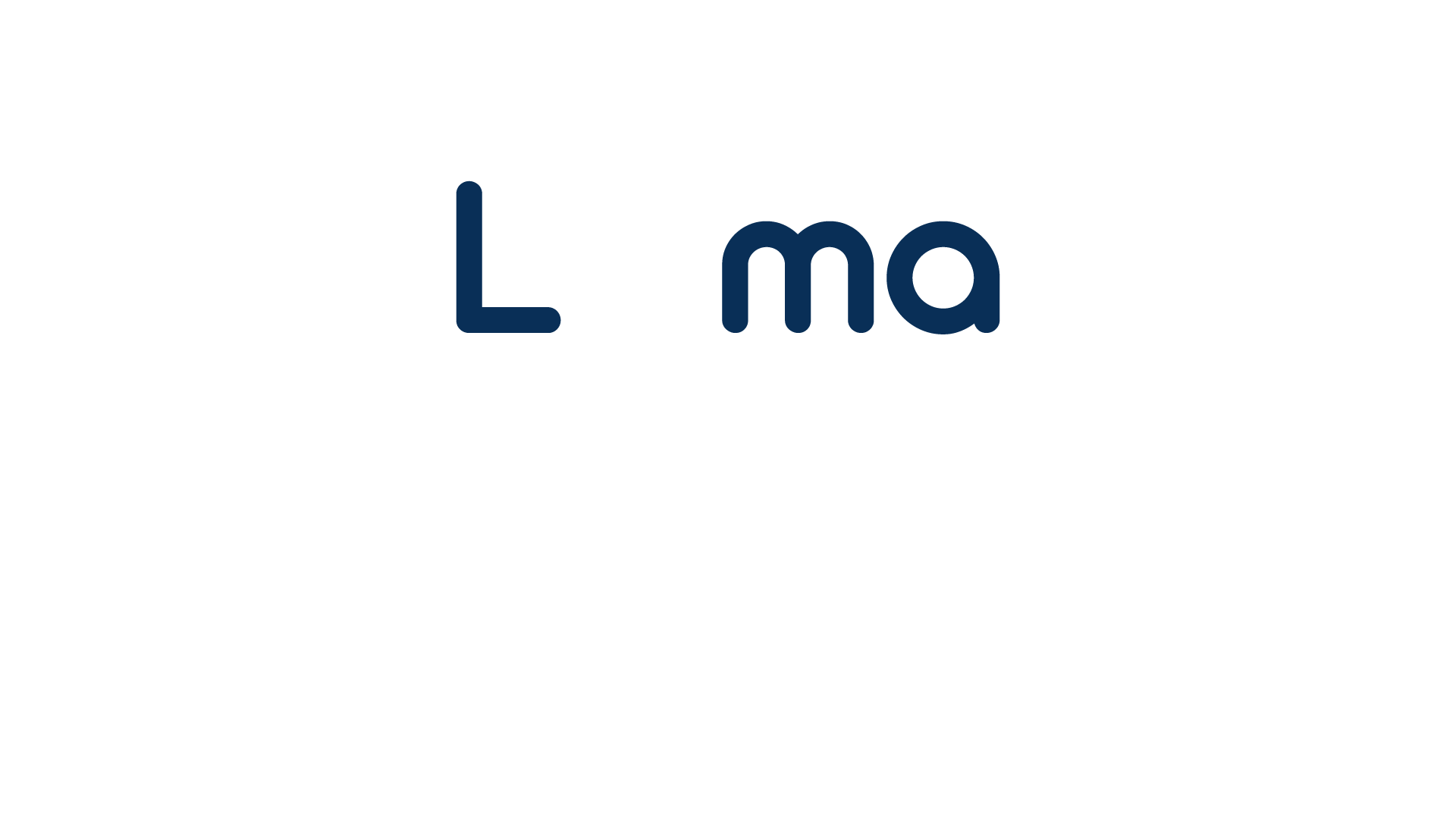 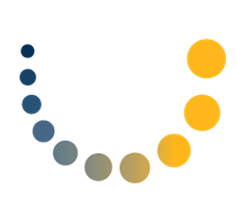 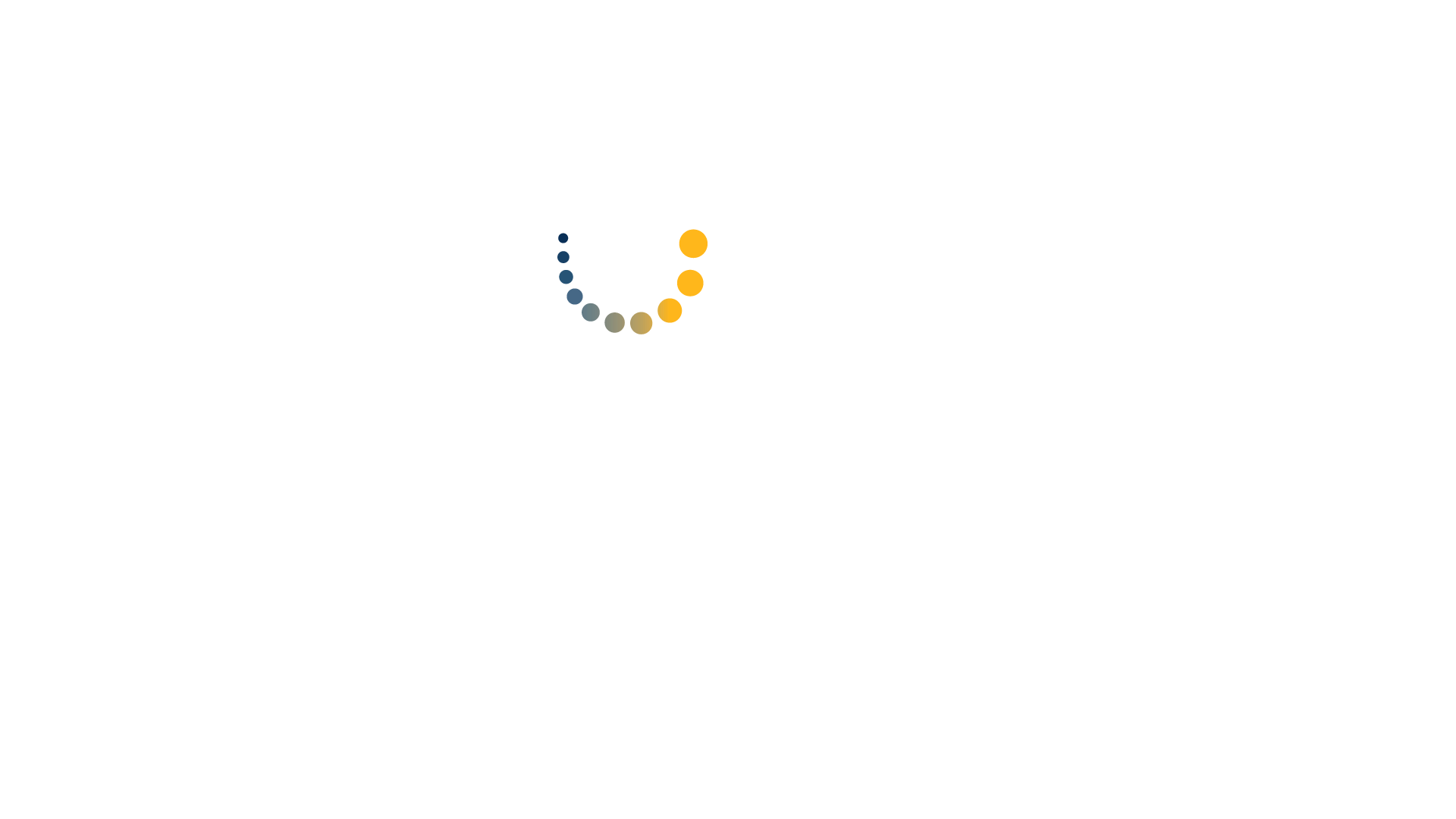 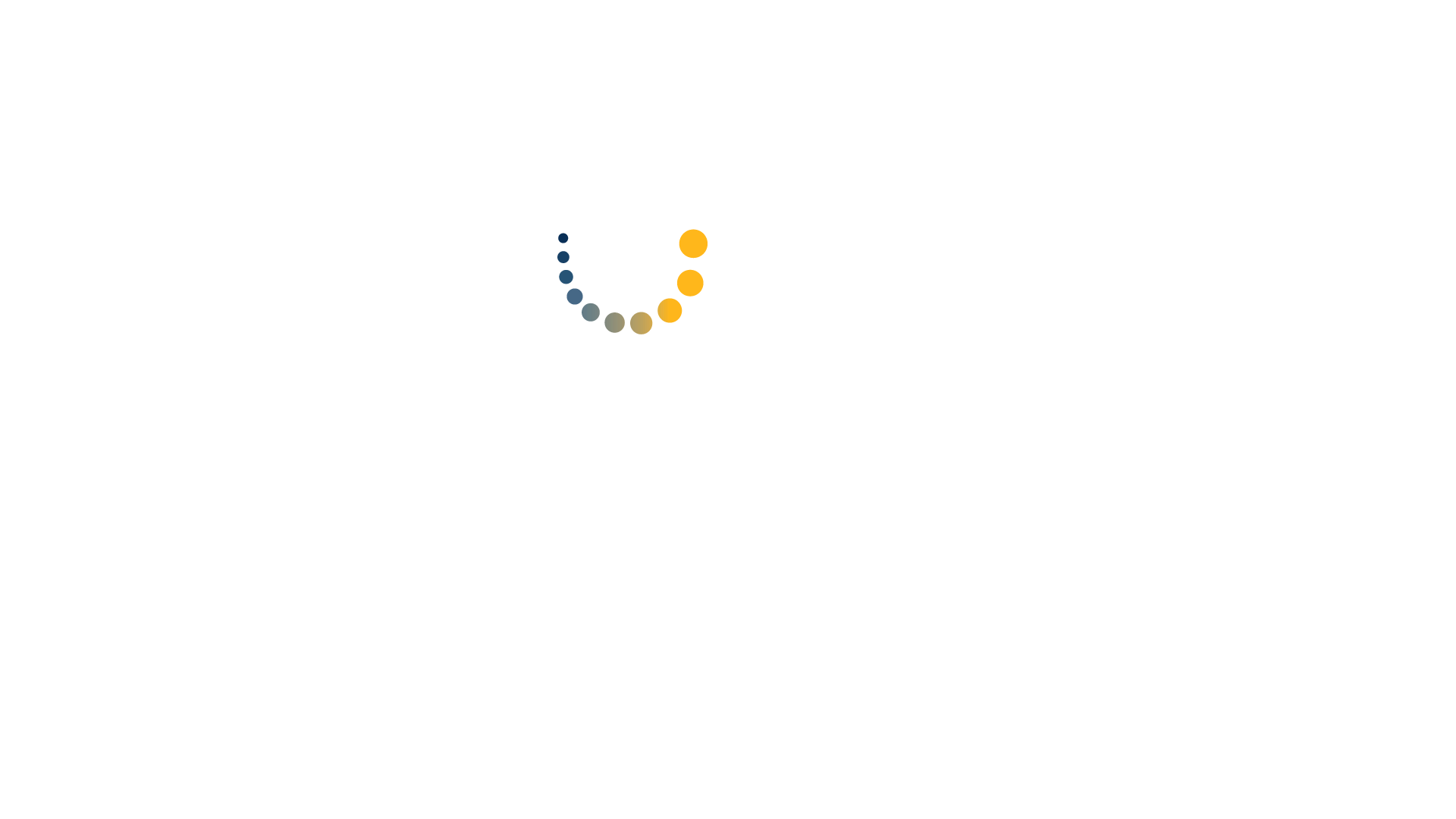 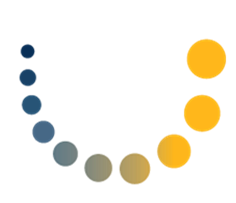 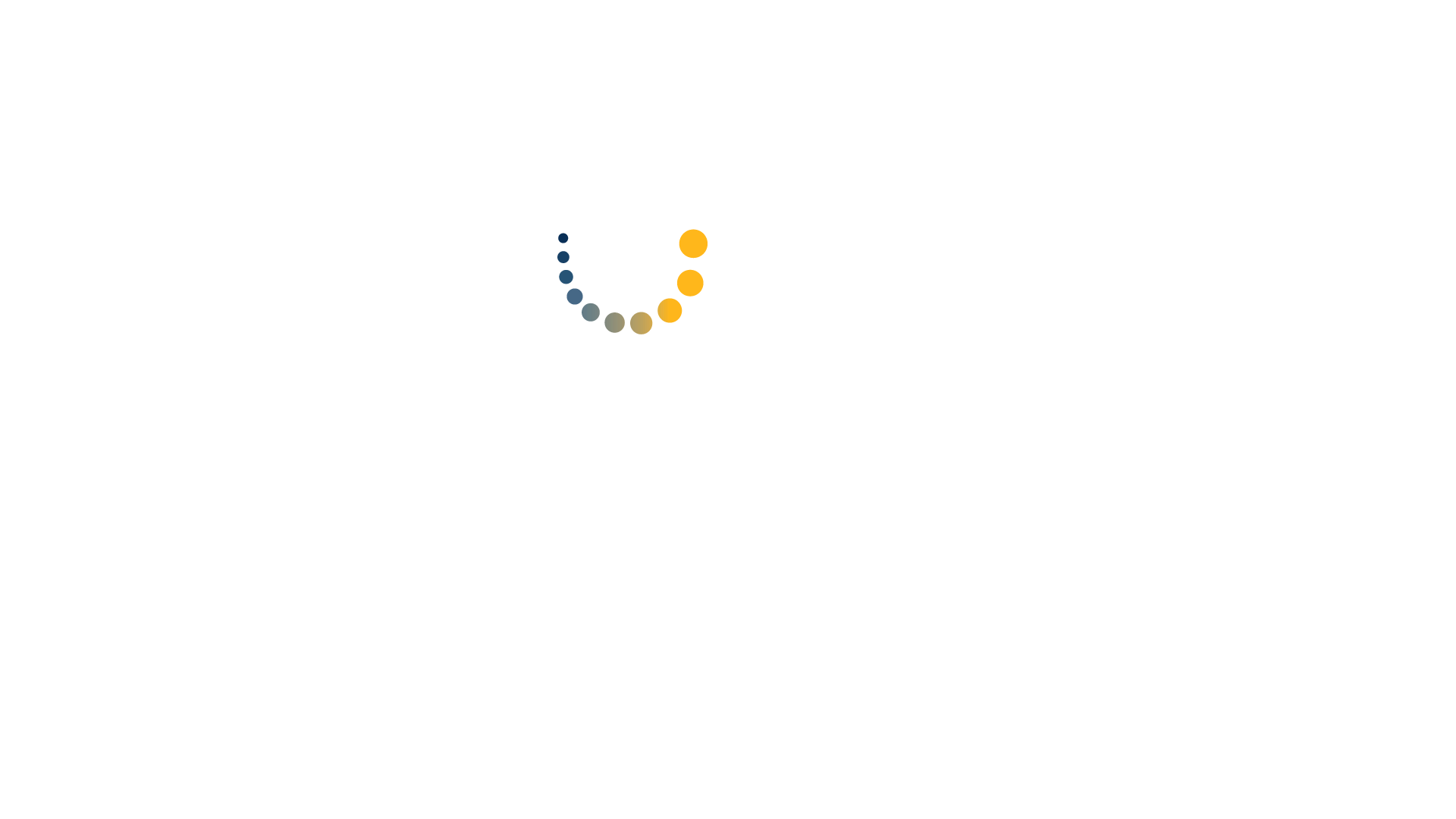 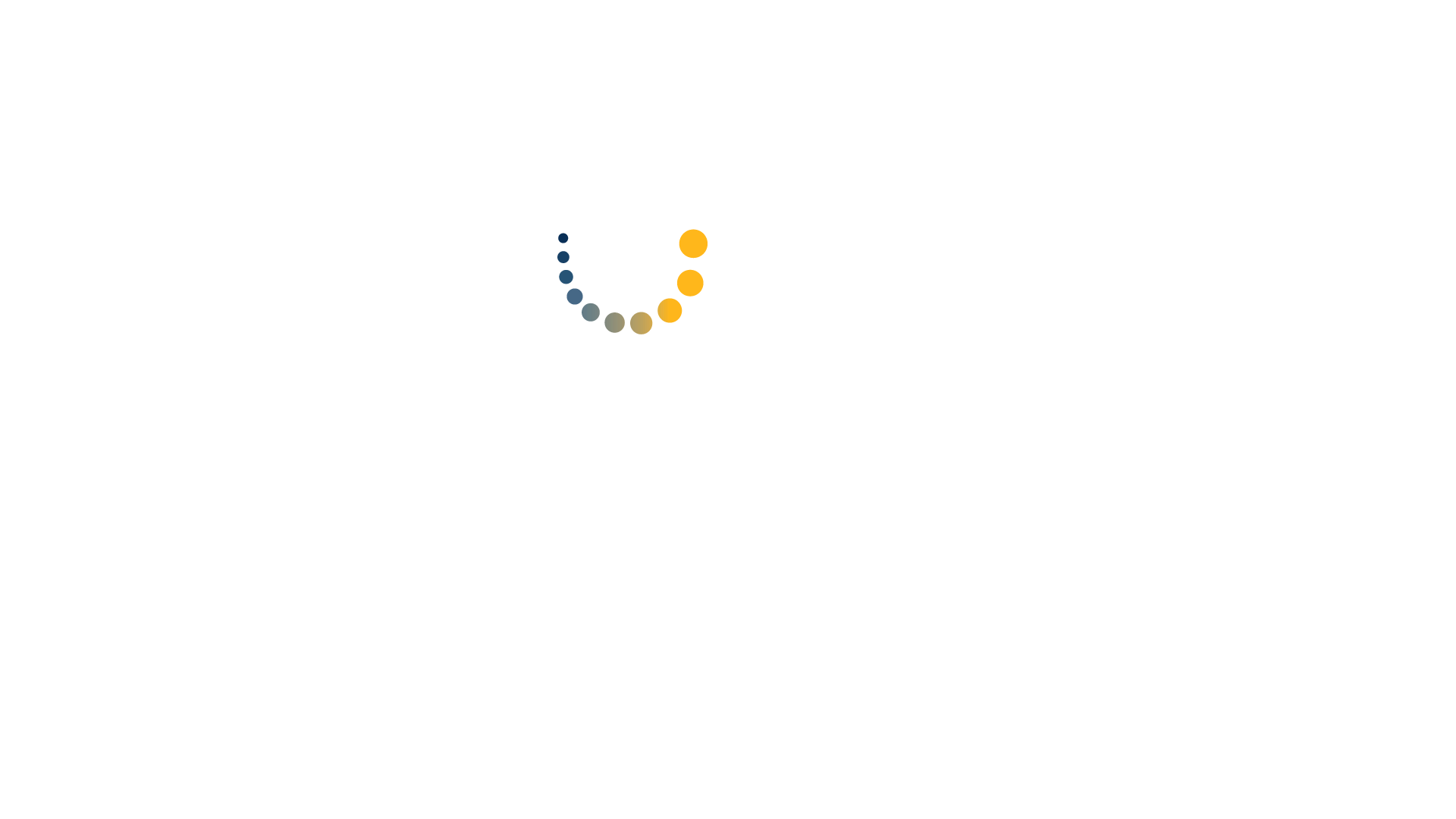 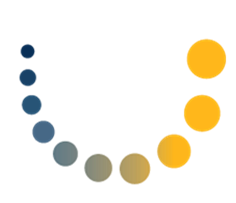 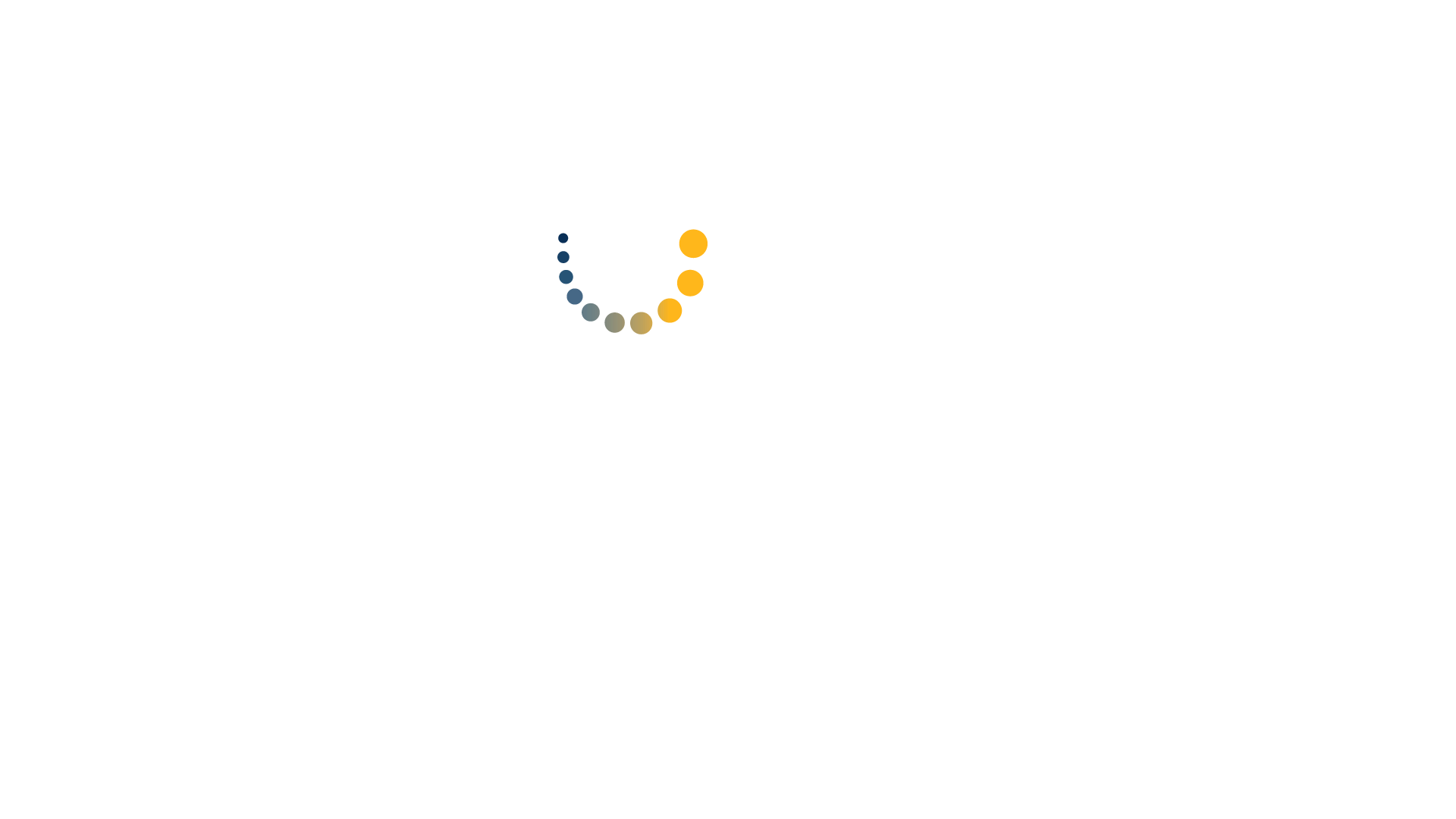 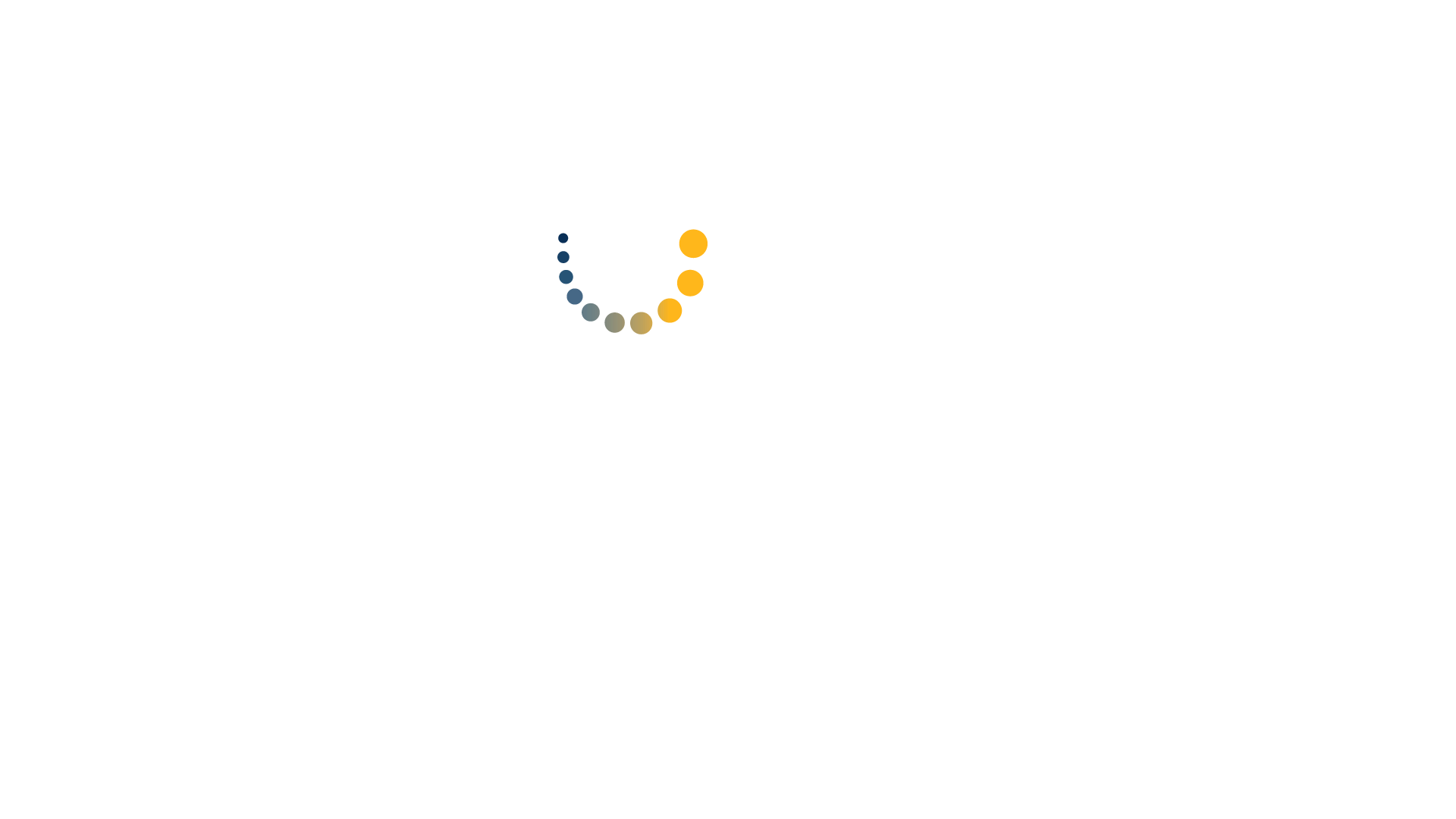 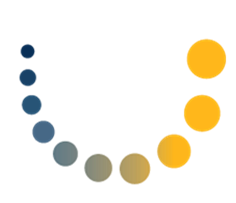 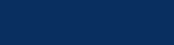 1
[Speaker Notes: Hello everyone – I’d like to thank you all for joining us this afternoon for the February Change Liaison meeting! 
*Next Slide*]
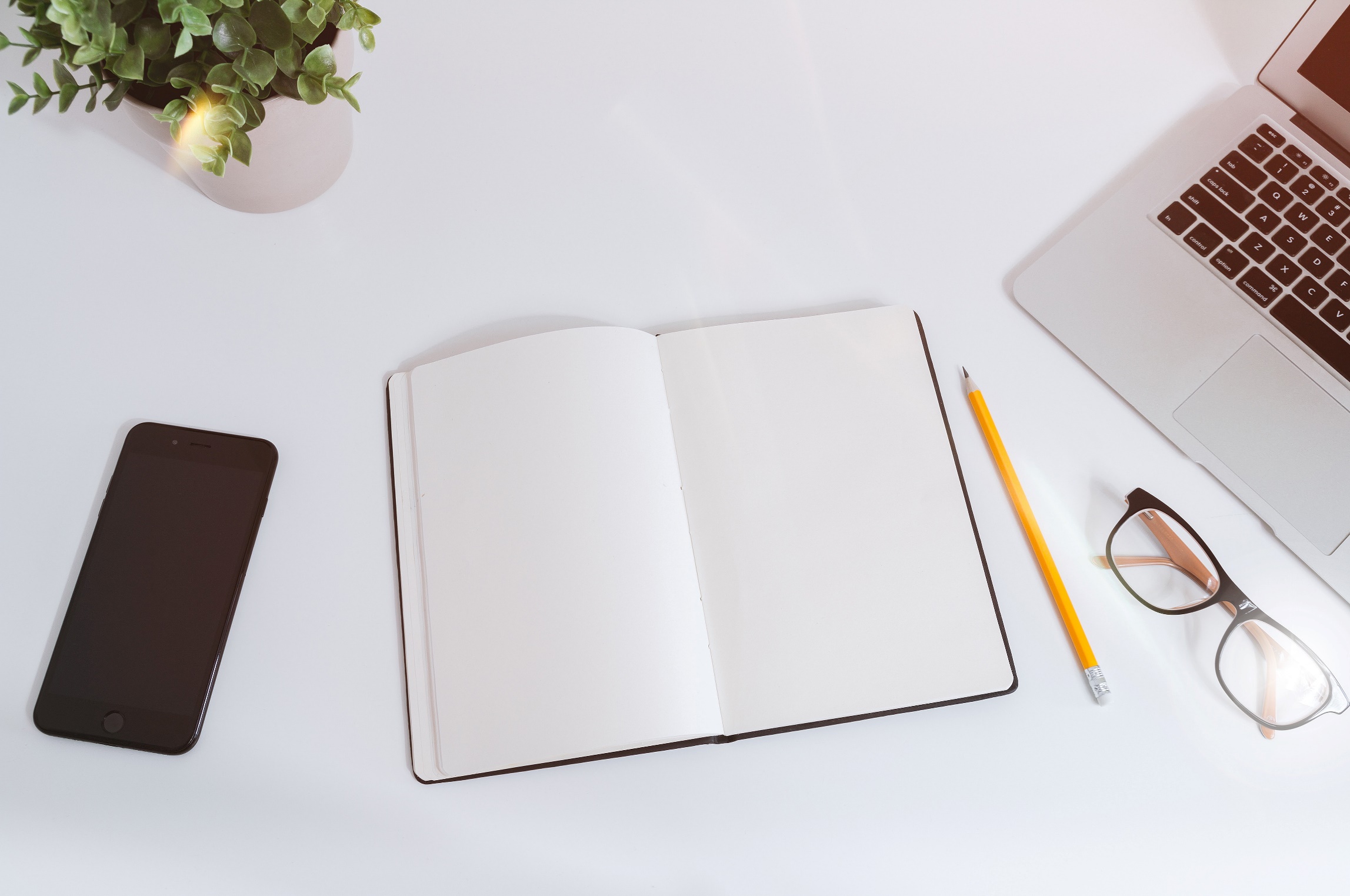 Welcome Back Sheena!
Introduce New Luma Team Members
Change Liaison Spotlight Series
Project Timeline Update
Testing Update
Reminders
What’s Coming Your Way?
Introduction of the Luma Glossary
Luma Statewide Showcases
Know Do Share Report (K.D.S.R.)
Resources
Q&A
AGENDA
[Speaker Notes: We have a lot of great information and exciting news in store to share with you today, beginning with a warm welcome back to Sheena Coles! 
I’ll introduce you to a couple of new Team Members.
Then we’ll get to hear a few words from a Change Liaison who works for an Agency near and dear to all of our hearts.
Then we will look at the project timeline. 
Share some updates on SIT2 Testing.
Go over a couple of quick reminders on some of the open requests we are still looking for assistance from agencies on.
Give you all a quick heads up on a few things you can expect to see or hear about in the near future.
Give you a sort of preview of coming events of a valuable resource that will be available soon.
Talk about a couple of upcoming opportunities to learn more about Luma for you and others at your agencies.
Take a quick peek at the KDSR
We can’t share enough – so there will always be a resources segment
And we will wrap up with some time for an open question and answer!
 
*Next Slide*]
New Luma 
Team Members
[Speaker Notes: I am excited to get to introduce you to two new team members today
 
*Next Slide*]
New Luma Team Members
Sara Macdonald
State Controller’s Office 
Functional Team: Organizational Change Management 
Position Title: Training Associate
Email: smacdonald@sco.idaho.gov
Favorite Way to Spend a Saturday: I enjoy being at home with my family and taking care of our 9 month old daughter Margaret.
Fun Fact:  My husband and I have a “hobby farm” with cows, goats, chickens, dogs and barn cats.
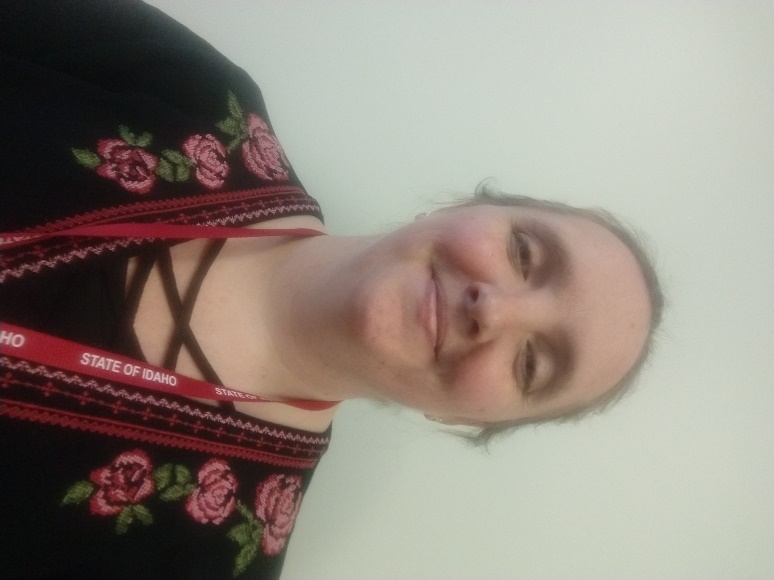 [Speaker Notes: Sara is our new Luma Training Associate – she joined us a couple of weeks ago, and comes to the team with a wealth of training experience most recently she was with the Ada County Sheriff’s Office.

Sara would you like to take a moment and introduce yourself?

Thank you Sara!

*Next Slide*]
New Luma Team Members (cont.)
Michael
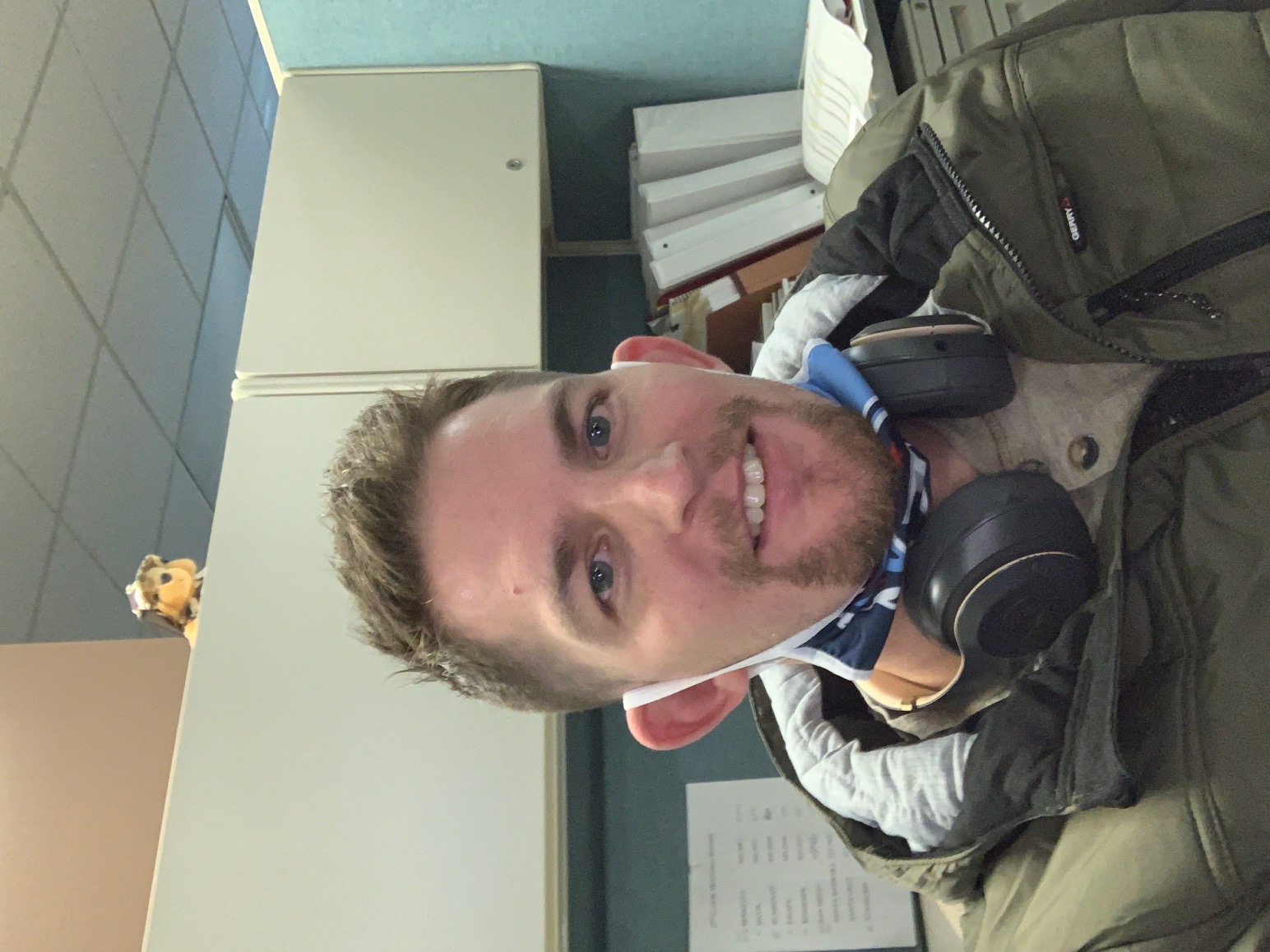 State Controller’s Office 
Functional Team: Organizational Change Management 
Position Title: Training Lead
Email: mberlanda@sco.idaho.gov
Favorite Way to Spend a Saturday: On a lake, in a stream, or in the woods.
Fun Fact: I’ll try anything at least once.
[Speaker Notes: Mike is our new Luma Training Lead – He joined us on Monday, and hit the ground running! Mike comes to us from the California State Controller’s Office.

Mike would you like to take a moment to introduce yourself?

Thank you Mike!

*Next Slide*]
Change Liaison 
Spotlight
Catherine Atchison, 
PERSI
[Speaker Notes: Now it is truly my pleasure to introduce you all to Catherine Atchison from PERSI.

Hi Catherine! Thank you for being willing to share with all of us today! Let’s start off with an easy one- how long have you been with PERSI and in what capacity have you served?  
 
As State employees we are all fortunate enough to have PERSI, could you please share with us why this is such a unique and special benefit that we all have?

Change can be challenging – PERSI has had some recent experience with change bringing the Arrivos system online to help ensure all of our Idaho Retirees get their checks each month. Could you tell us a little about that process?

Talking about Arrivos - we have been working to develop the interfaces between Arrivos and Luma to ensure information is flowing correctly between the two systems to make sure our retirees get their checks on time. Is there anything you have found to be particularly interesting, or that 
has been interesting to learn in the process to develop these interfaces?

Part of this interface development is testing to make sure they work. We are in the midst of the second round of Systems Integration Testing – (SIT2) – could you share with us why the testing process is so important for PERSI and really all agencies?

Last question – You are a Change Liaison, and you have talked a little about change as both scary and exciting.  Is there a quote, or a phrase or a thought that keeps you going or that you use to help others start to look forward to the future once Luma is live

Catherine – we really do appreciate your time and insight – thank you again so much for being willing to share!

With that I will turn you all over to our Luma Project Communications Manager Alex to share some project updates with you all!   


**Next Slide**



--Extras—

Getting the word out: How do you get Luma information out to PERSI? Do you send it to leadership to filter down? Or do you just send it to everyone?     
Interfaces: PERSI has a unique system (Arrivos) that helps ensure all of our Idaho Retirees get their checks each month. What has been the most interesting part of breaking down this process to make sure that the bases are covered when we move into Luma  
Keeping Track of everything: How do you stay organized? Do you have a checklist? Or a cheat sheet? Flag open items? Use sticky notes? Or some other strategy all together?]
Testing Update
[Speaker Notes: Okay everyone. If you do not know, I am our Project Communications and I’ll be giving you an update on testing as well as the project timeline.]
Testing Update
The current testing phase, System Integration Testing (SIT) Cycle 2, is extending its schedule to March 19. This will not shorten the User Acceptance Testing period — our dress rehearsal before go-live — or the training period in any way.
 
The Project Team will not be conducting tests on any functionality that was validated in System Integration Testing (SIT) Cycle 1. 

Some testers may not have the opportunity to test until the User Acceptance Testing period.

All testers will be receiving a shortened 7-day lead time for scheduled testing dates.

In accordance with this all, your Agency Advocate will no longer be able to add anymore interfaces or conversions.
[Speaker Notes: As you saw earlier this week in the email from your Agency Advocate, the schedule for the second cycle of System Integration testing has been extended to March 19th to ensure all necessary testing is completely prior to User Acceptance Testing since it is our dress rehearsal before go-live. It is important to note that this schedule extension will NOT have an impact on the User Acceptance Testing period or the training period in anyway. 

No tests will be conducted on functionality that SIT 1 validated. 

Some testers will not test again until UAT but again this is due to no tests validated in SIT 1 being tested again in SIT2 

Moving forward, the Luma testing team will be providing a 7-day lead time for all scheduled testing dates. 

In accordance with all of this, it is important to understand that your Agency Advocate will NO LONGER be able to add anymore interfaces or conversion from this point forward.]
Project Timeline
Update
[Speaker Notes: Now onto the Project timeline]
Luma Project Timeline
Luma Phase 1 – Finance, Budget, & Procurement
Luma Phase 2 – Human Capital Management & Payroll
DELIVER
IMAGINE
RUN
IMAGINE
DELIVER
RUN
Validate
Architect
Deploy
Support
Plan
Configure & Prototype
Configure & Prototype
Support
Plan
Architect
Validate
Deploy
Luma Phase 1 Kick-off
Luma Phase 2 Kick-off
Plan
Discovery & Preparation
Discovery & Preparation
Project Team Training
Project Team Training
Enterprise Design
Enterprise Design Update
Technical Design (FRICE-W)
Technical Design (FRICE-W)
Sprint 1-3
Sprint 1-3
Parallel PR 1 – 3 (S.I.T.)
System Integration Testing 1 & 2  (SIT)
User Acceptance Testing
User Acceptance Testing
Mock Data Conv. 1 & 2
Mock Data Conv. 1 & 2
Design Updates
Design Updates
Training Dev.
Training Dev.
Training
Training
Budget Go-Live
HR/PR Go-Live
WFM Go-Live
Go-Live
[Speaker Notes: As you could assume given the testing update, You will see that SIT 2 is shown going up until March now and UAT reflects that as well. Training is coming up this spring as well and with that I will pass it over to         for an overview of the Budget training timeline.]
Luma 
Budget Training Timeline
Tentative Budget Training Timeline
State of Idaho Luma Budget Training Timeline
Support
Test
Deploy
Finalize Training Calendar
4/1
5/31
Establish Training    
and Delivery Logistics
Projected Budget Module go-live May 17, 2021
Finalize Training    
and Delivery Logistics
Load Budget Training in L&D System
Budget Module Cutover Activities
Build & 
Refine Training Materials
(Includes review cycles)
Change Management Activities
Execute Budget Training Program
Training Information to Budget Stakeholders
Budget Training Showcase RSVP
Training Evaluations Distributed
Budget Training Sustainment
Training Registration
Assess Training & Adapt As Needed
Publish Schedule  
& Send Invites
Registration & Training Reminders
*Note: The timeframes of these major activities are estimates and are subject to change.
1
Reminders
[Speaker Notes: Hello Everyone
I'm going to take a couple of minutes and go over some reminders for workbooks/requests that we currently have out to some your agencies]
Reminders
[Speaker Notes: I would like to start off by saying, we understand everyone is very busy especially with the impacts from COVID 19. If you are unable to meet any due date, please let us, your agency advocates know so that we can work with you to get the workbook or request completed
The Cost Allocation Survey was due back in December- if you haven't had a chance to respond please get that completed and over to us ASAP- if your agency does not do Cost Allocations please let your advocate know for our tracking purposes
The Asset Clean Up survey was due at the beginning of January- We understand there were a few questions on this workbook, if that is the case for your agency please do not hesitate to reach out  
The Accounts Receivable survey (AR) was due last Friday the 29th, please take the time to go through and fill that out and get that over to us as soon as possible. This survey is for non-state customers only 
For agencies that attended the Common Reports kickoff and provided reports/power users we sent out the common reports review & reports analysis workbook last Friday- we are asking that you have that completed and returned to us by February 12th
The COA default & Payroll Crosswalk workbooks for any agencies from cohorts 1-4 that were not able to make the first deadline and cohort 5-7 agencies are due on March 1st
Lease workbooks for cohort 1-4 agencies unable to make the first deadline and cohorts 5-7 agencies are due on March 19th
Last but not least and one of the most important is the Budget personnel Point of Contacts- any agencies that have not provided their budget personnel need to send that information as soon as possible or we will not be able to get those users trained for budget in Luma]
What’s Coming Your Way?
[Speaker Notes: Alright, now lets shift into What's coming your way?]
Change Readiness Assessment – Measurement 3 (CRA –M3)
CRA – M4 
estimated open period
May 31st - June 11th, 2021
April 5-16th, 2021 
CRA – M3 
open period
[Speaker Notes: The Change Readiness Assessment is an analysis designed to capture a snapshot, a moment in time, which identifies areas of readiness and gaps in knowledge from around the state that our team will work to mitigate. 
In April we will be distributing the change readiness assessment 3 and the period to complete that will be from April 5th-16th
In May we will distribute our last change readiness assessment 4 and the estimated time for that to be completed will be from May 31st-June 11th]
Additional Luma Chart of Accounts (COA) Dimensions
Trust Account: Used to record assets held in trust by an Agency to allow them to manage and distribute trustee fund balances. The Trust Account dimension is an interim solution to manage asset balances held in individual trust accounts.

System Interagency: This will allow Agencies to trace the source and destination of accounting entries between Agencies. The System Interagency dimension provides transparency on transactions between two agencies.
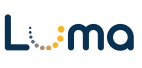 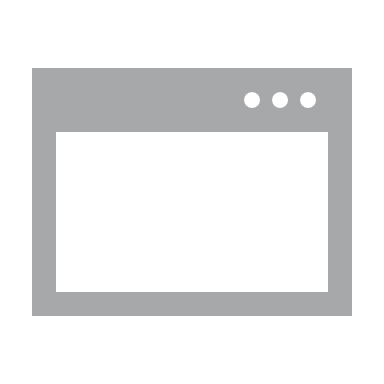 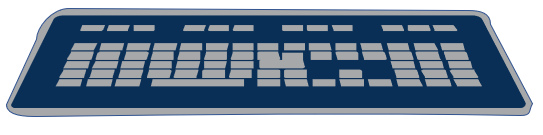 [Speaker Notes: Now I will pass it over to Brandon Purcell our Finance lead and he give you an update on the Chart of Accounts]
Agency Multi Factor Authentication Survey
First of all, this will not be a direct ask of Change Liaisons but rather to specific Technical contacts at your agency. 

This survey was sent Monday and with the purpose of gathering information on your Agencies current Multi-Factor Authentication usage as well as the estimated usage in the future.
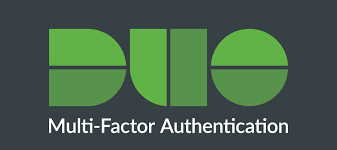 [Speaker Notes: Thanks Brandon, this past Monday you would have seen the Agency Multi Factor Authentication Survey and we want to quickly touch on a few areas. First, this is not much of a lift and likely probably won’t require your efforts, depending on your position, as this will be geared for your tech teams. Therefore, we’re asking for a little help in directing the survey to your teach teams.  
For a  little background, A lot of you may already use a Multi Factor Authentication (or MFA) as an additional security measure to access maybe a secure system/or a website/or maybe an application, but in this case, we will all be using the DUO MFA as a security measure when accessing Luma. 

The goal of this survey is 2 part, first, it will collect information on your agency’s current MFA usages and will secondly identify what you agency’s estimated usage will need to be once using Luma. 

When we go live with Luma, each employee, I even think outside of state employees since we will have contractors/volunteer, but any and all Luma users will be assigned a unique identification (ID). Our display name for the unique ID will be called “State ID.” For authentication into Luma, the State ID, password, a SAML (single sign on), and DUO (MFA). Again, the purpose of this is purely for security measures but also required to meet FedRAMP authorization requirements. 

The next steps once your agency completes the survey, will be a follow-up from SCO technical team and they will coordinate with your technical teams to implement DUO for the Luma project. I’ve already seen several of these surveys completed and thank you for pushing the message out.

Jumping to the next topic, I am quite excited to introduce the Luma Glossary!]
Introduction 
of the 
Luma Glossary
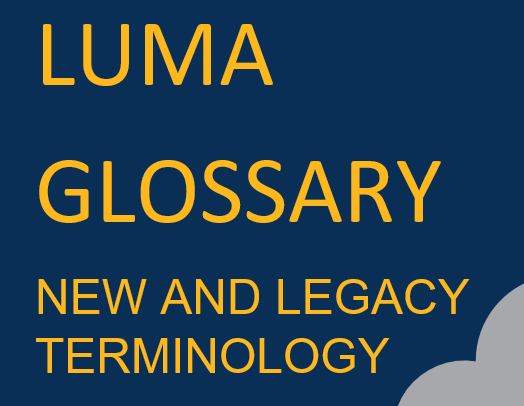 [Speaker Notes: The Luma Glossary has not been made available quite yet but we wanted to provide our liaisons a sneak peek as it has been a work in progress and is nearing completion. I’ll hand it over to Alex in a second for an unveiling, but I want to point out the structure of the document. Similar to some of the Chart of Account efforts in which we all used the term to “cross walking” referring to getting data from current applications into Luma, you’ll see this same approach in which a term that is used in current applications will be “cross walked” or mapped side-by-side to the new Luma term. Once this tool is finalized we will send this out to you, we’ll also uploaded this in the Change Liaison dashboard, we’ll attach it in future communications, you’ll also be seeing more and more of this as we transition into statewide training. I foresee this tool being of great value even after go-live as we’re getting more and more fluid in Luma. So with that, I will hand it over to Alex for a quick look…]
Luma Statewide Engagement
Statewide Showcases
An opportunity for an overview of Luma topics and demonstrations of modules. Each statewide showcase will be done twice a month from 1:00 – 2:00 PM. The link to RSVP for these showcases will be sent to agency change liaisons from distribution within the agencies as well as in upcoming newsletters. Each statewide engagement/showcase will be recorded. The materials from the meeting will be sent out to agency change liaisons for distribution.
Preparing Agencies for Success Before and After Infor CloudSuite Go-Live
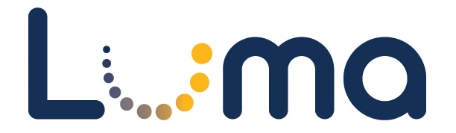 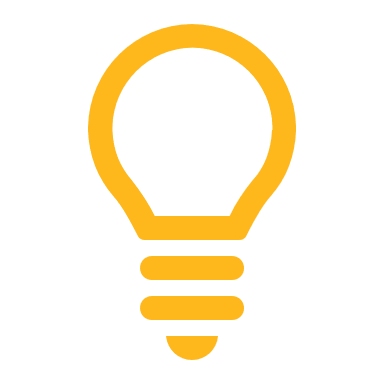 KNOW
REPORT
DO
SHARE
Report feedback to the project team or complete action items the Luma project team is requesting from your agency.
Please share this information or engagement opportunities with your Agency
Read Luma Project news and updates in this column.
Meet with employees and leadership in your agency to discuss these messages or action items.
Join us for the upcoming February Showcase to learn about some exciting Chart of Accounts updates as well as have the Luma Training Team provide an overview of training for the Budget Module, talk about the training timeline and curriculum, and provide a sneak peek into the look and feel of budget training.
Communications Manager: As we get closer to go-live we want to ensure we are getting messages out to every state employee. To this end, please send contact information for any communications personnel within your agency. 

Internal Meetings: Please let us know if you have an upcoming internal meetings that we can present to your staff! We want every state employee to know about the Luma, the changes coming, and exciting benefits of a modern system.
Newsletter: Please share the monthly newsletter with your colleagues!



Welcome to Luma:  Please distribute the Welcome to Luma infographics to your agency staff. Find them here:



Luma YouTube Channel:
Can’t make it to a Luma meeting? Don’t worry! Check out the Luma YouTube Channel!
Chart of Accounts Default Workbooks & Payroll Crosswalk Workbooks: Workbooks are due March 1st for any Cohort 5-7 agencies. 
Agency Lease Workbook: Workbooks are due March 19th for Cohort 5-7 agencies
Luma Common Reports Review and Reports Analysis Workbook: All information and workbooks are due by February 12th. 
Agency Multi-Factor Authentication Survey: Completed by February 8th.
Luma Newsletter #22
Infographics
RSVP HERE
Agency MFA Survey: Agency Advocates sent out an email last Friday asking you to forward information to your agency’s MFA contact. This survey is due next Monday.
Luma Glossary: The Luma Glossary will include numerous terms that are similar but have changed now that we are moving away from legacy systems and towards Luma. This is expected to be wrapped up and released to you very soon.
Luma YouTube Channel
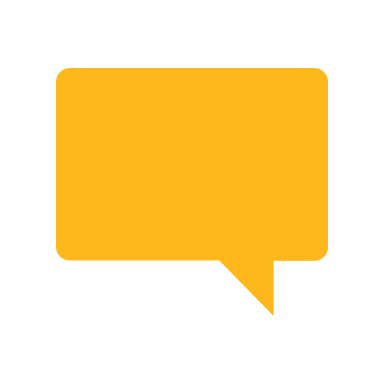 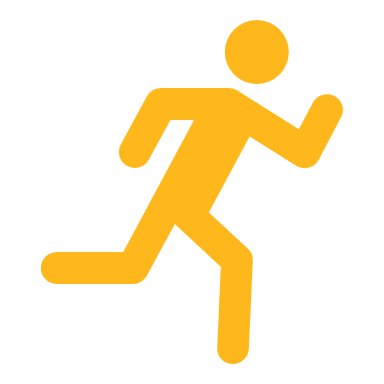 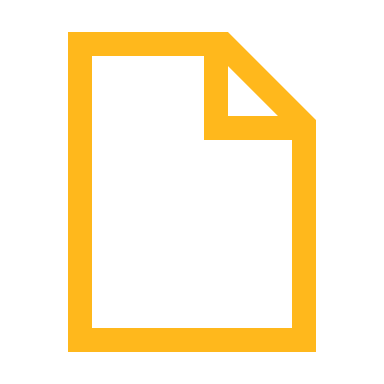 February 3rd, 2021
Questions
23
Resources
February Showcase RSVP: 
https://app.smartsheet.com/b/form/1ec5e202307445a698f3a0f41f01d882  

Luma Newsletter: 
System Integration Testing (SIT) Cycle 1 Recap (mailchi.mp) 

Welcome to Luma Series:
https://www.sco.idaho.gov/LivePages/luma_-welcome-to-luma-series.aspx
Thank You for Coming!
Alex Doench 
adoench@sco.Idaho.gov 
208-332-8841
Mackenzie Reathaford
mreathaford@sco.Idaho.gov
208-334-3100
Chris Lehositclehosit@sco.Idaho.gov
Danielle Blackmerdblackmer@sco.Idaho.gov
Heath Ribordyhribordy@sco.Idaho.gov
Tina	Fuller	tfuller@sco.Idaho.gov
Luma: luma@sco.idaho.gov
25